สร้างเสริมสุขภาพผู้ป่วยเบาหวานในหน่วยบริการและงานปฐมภูมิ
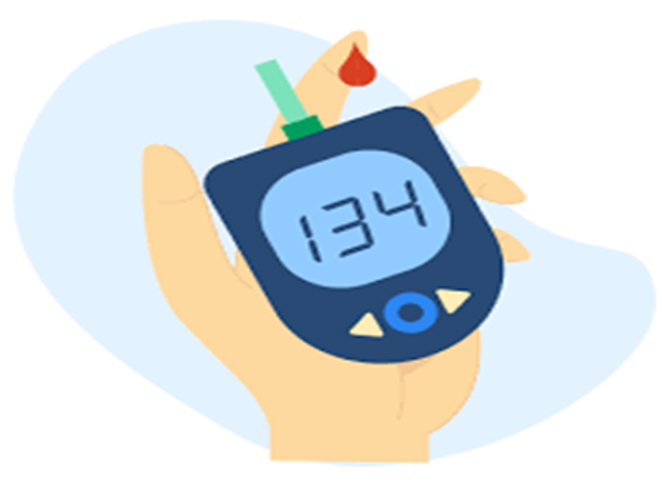 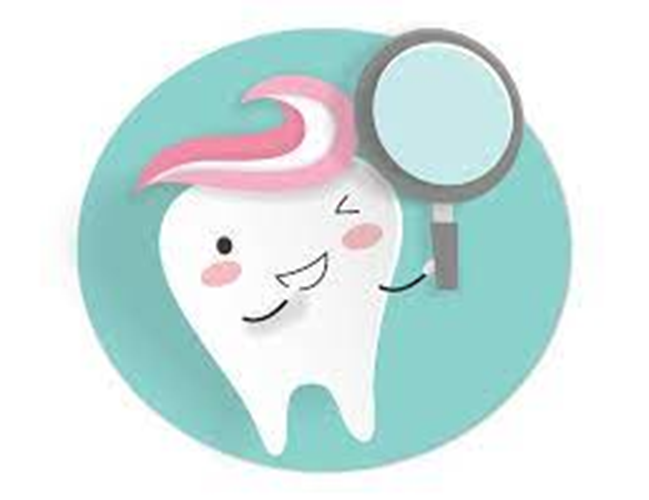 เป้าหมาย
“ลดการติดเชื้อในช่องปาก”
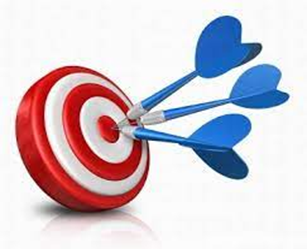 ลดภาวะแทรกซ้อนจากปัญหาสุขภาพช่องปาก
ควบคุมโรคเบาหวานให้ดีขึ้น
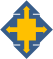 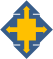 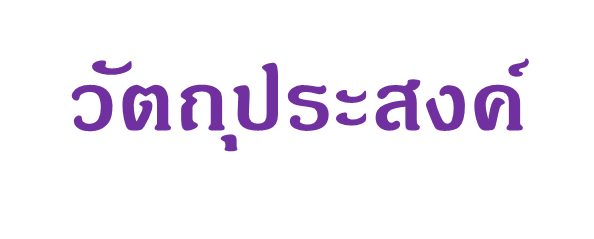 เพื่อประเมินสภาวะช่องปาก และจัดบริการสุขภาพช่องปาก
ตามความเสี่ยง
เพื่อให้ความรู้และส่งเสริมให้ผู้ป่วยเบาหวานสามารถดูแล
สุขภาพช่องปากตนเองได้
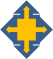 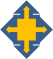 กิจกรรมการบริการ
คัดกรองปัญหาสุขภาพช่องปากและการเข้ารับบริการทันตกรรมด้วยข้อคำถาม โดย อสม.ในชุมชน หรือบุคลากรสาธารณสุขในคลินิกเบาหวาน
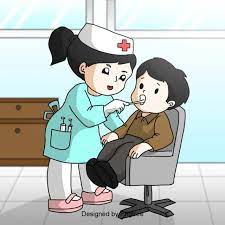 ตรวจประเมินสภาวะช่องปาก และจัดบริการสุขภาพช่องปากตามความเสี่ยง โดยทันตบุคลากรในคลินิกทันตกรรม
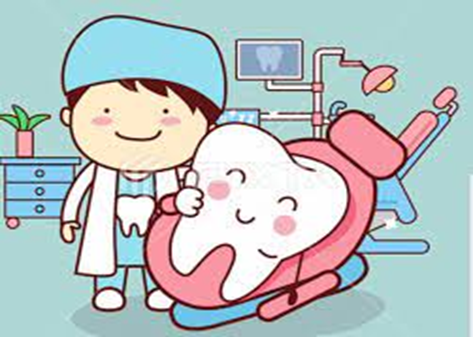 คลินิกเบาหวาน หรือ ชุมชน
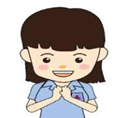 อสม.หรือ บุคลากรสาธารณสุข
คำถามคัดกรอง 2 คำถาม
1. ท่านมีปัญหาในช่องปาก เช่นปวดฟันฟันโยก ฟันผุ เหงือกบวม เป็นแผลในช่องปาก หรือมีเลือดออกเวลาแปรงฟันหรือไม่2.  ในปีที่ผ่านมา ท่านได้ไปพบทันตบุคลากรหรือไม่
คลินิกทันตกรรม
ทันตบุคลากร ตรวจช่องปาก ประเมิน และวางแผนให้บริการ
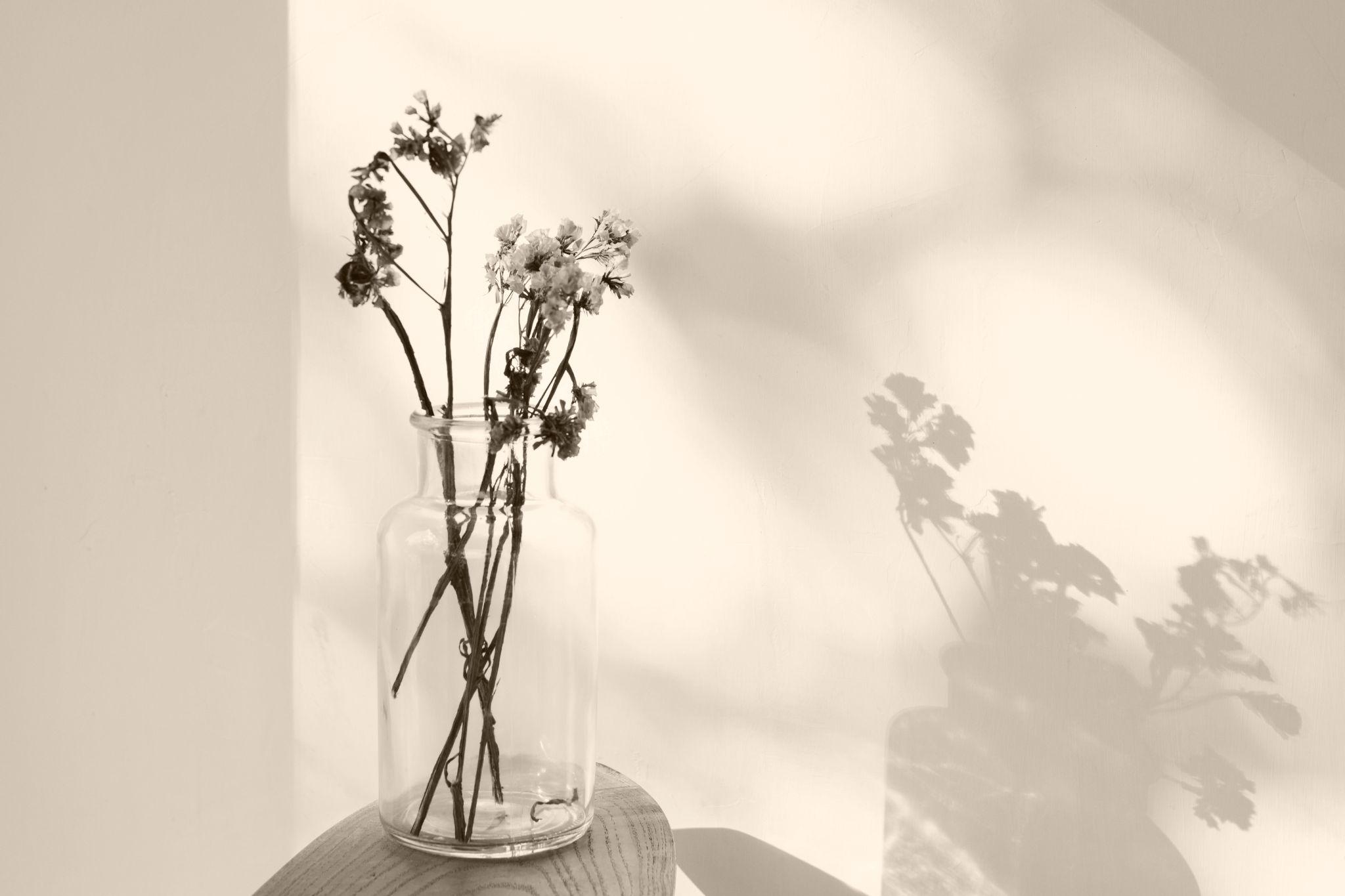 ประกอบด้วย1. ฟัน			  2. รากฟัน3. คราบจุลินทรีย์        4. เหงือก / ปริทันต์5. หินน้ำลาย            6. เนื้อเยื่อบุช่องปาก7. ใส่ฟันเทียมถอดได้   
8. คู่สบฟันหลัง
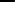 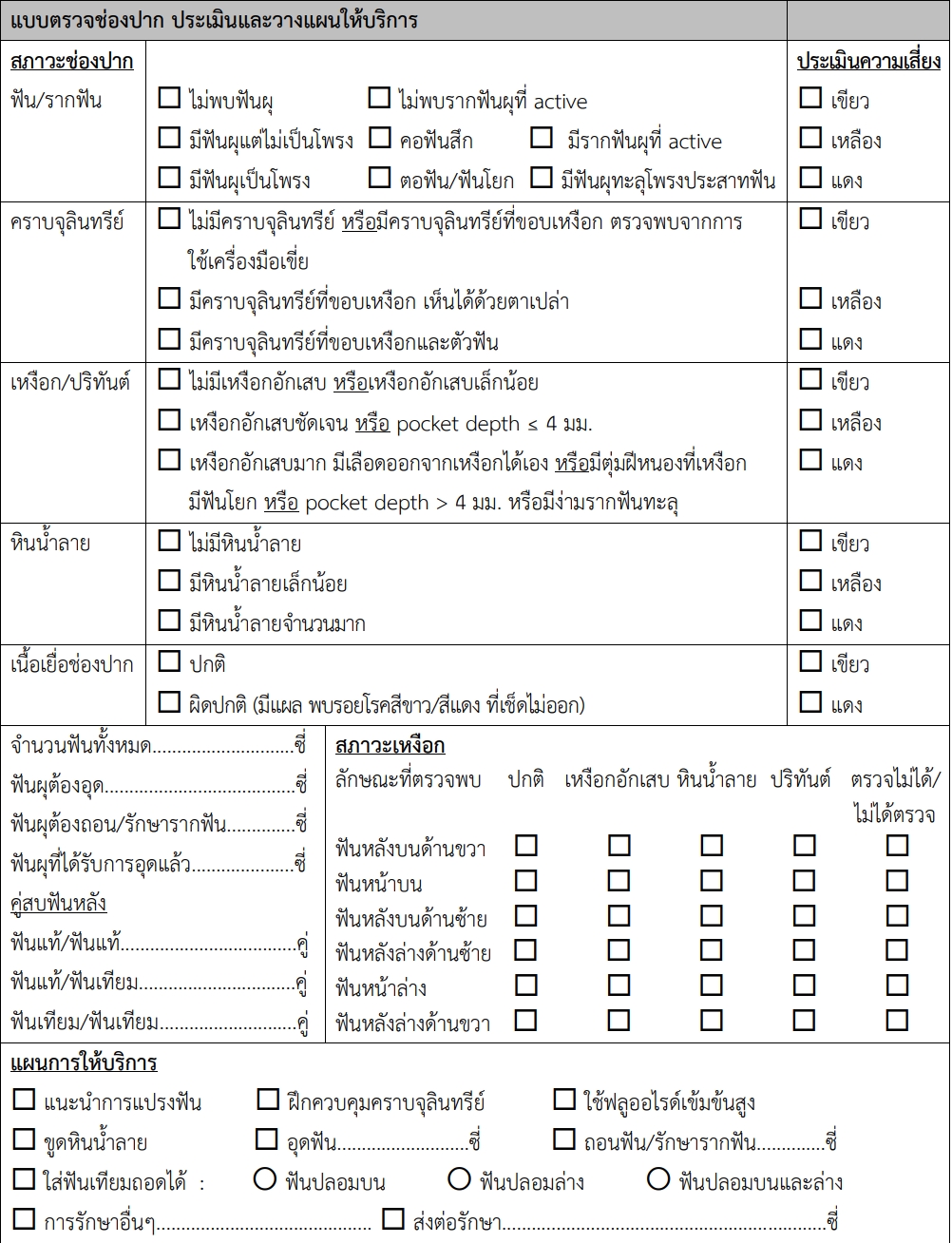 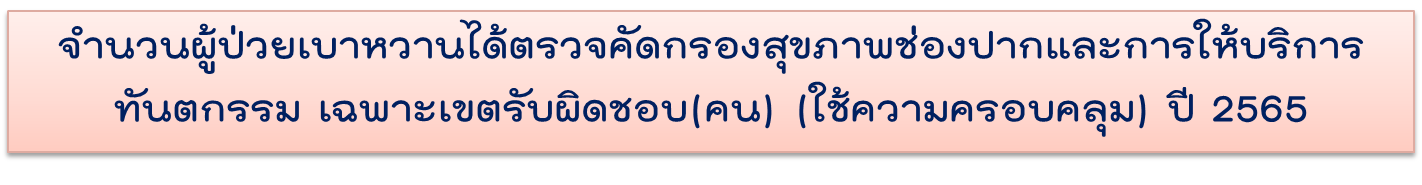 จำนวนผู้ป่วยเบาหวานได้ตรวจคัดกรองสุขภาพช่องปากและการให้บริการทันตกรรม เฉพาะเขตรับผิดชอบ(คน) (ใช้ความครอบคลุม) ปี 2565
จำนวนผู้ป่วยเบาหวานได้ตรวจคัดกรองสุขภาพช่องปากและการให้บริการทันตกรรม เฉพาะเขตรับผิดชอบ(คน) (ใช้ความครอบคลุม) ปี  2566
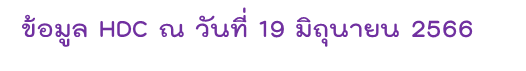 จำนวนผู้ป่วยเบาหวานได้ตรวจคัดกรองสุขภาพช่องปากและการให้บริการทันตกรรม เฉพาะเขตรับผิดชอบ(คน) (ใช้ความครอบคลุม) ปี  2566
ข้อมูล HDC ณ วันที่ 19 มิถุนายน 2566
การดำเนินงานสร้างเสริมสุขภาพ
ช่องปากผู้ป่วยเบาหวาน
โรงพยาบาลส่งเสริมสุขภาพตำบลบ้านแห
การดำเนินงานและขั้นตอนการทำงานใน รพ.สต.บ้านแห
นัดประชุมกับอาสาสมัครสาธารณสุขส่งตัวแทนแต่ละหมู่ เพื่อนำทางเข้าบ้านผู้ป่วยเบาหวานทั้งหมด 6 หมู่ และร่วมกันวางแผนดำเนินงานในการเดินทาง

ออกตรวจสุขภาพเชิงรุกในตำบลโดยวางแผนไว้วันละ 1 หมู่ เพื่อทำการตรวจคัดกรองและวางแผนในการทำงาน

ทำการตรวจและให้ระดับสี ในผู้ป่วยเบาหวานในวันที่เราตรวจพร้อมทั้งให้คำปรึกษาและนัดมาทำฟัน ในรายที่เราสามารถให้การรักษาได้ ส่วนในรายที่เกินความสามารถจะทำการส่งต่อ เช่น ในรายที่ไม่สามารถคุมระดับน้ำตาลได้ /รับประทานยาหลายอย่าง / ในรายที่ต้องการใส่ฟันเทียม
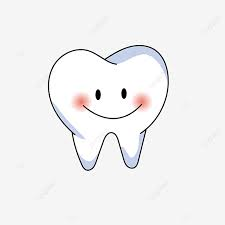 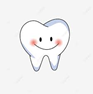 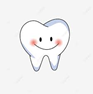 แบบฟอร์มในการตรวจคัดกรอง
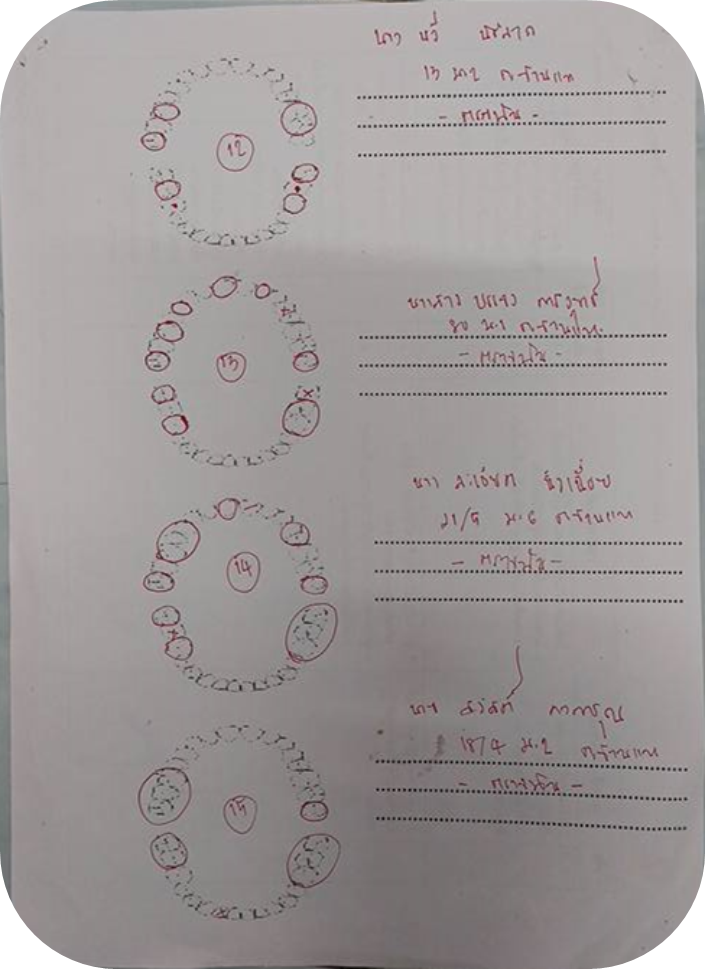 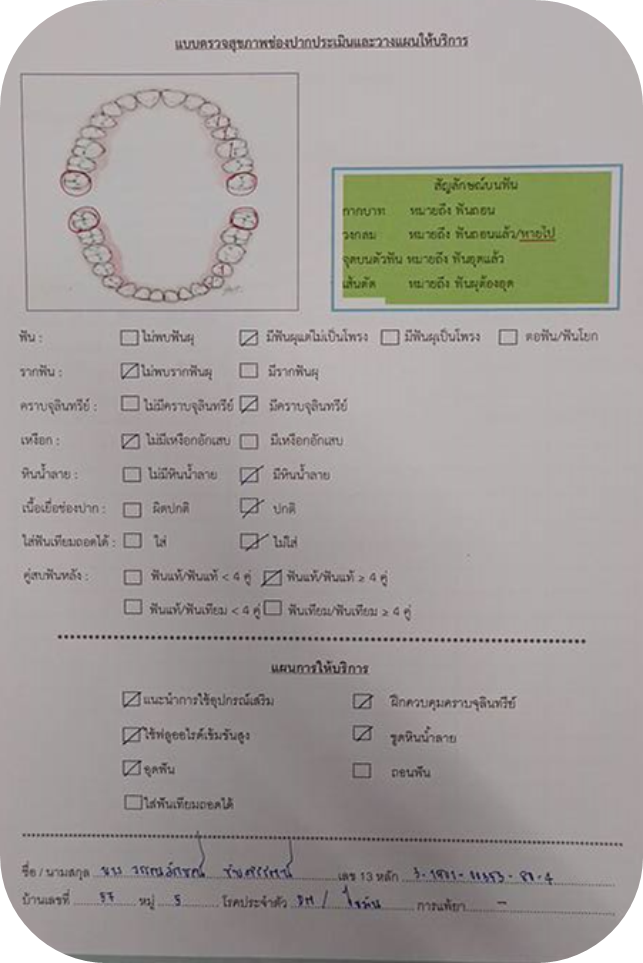 แบบฟอร์มในการตรวจคัดกรองแยกสี
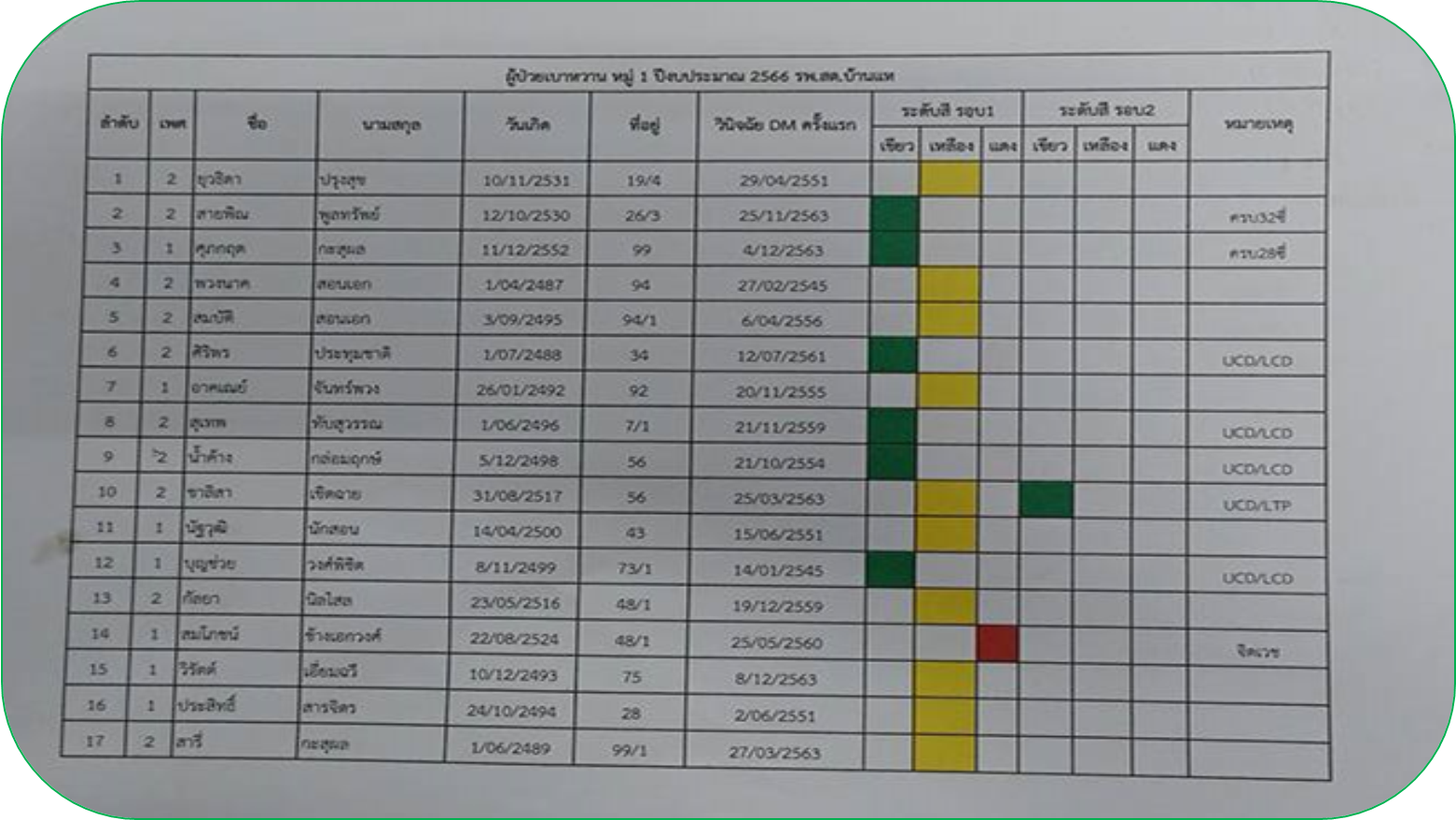 แบบOPD งานทันตกรรม
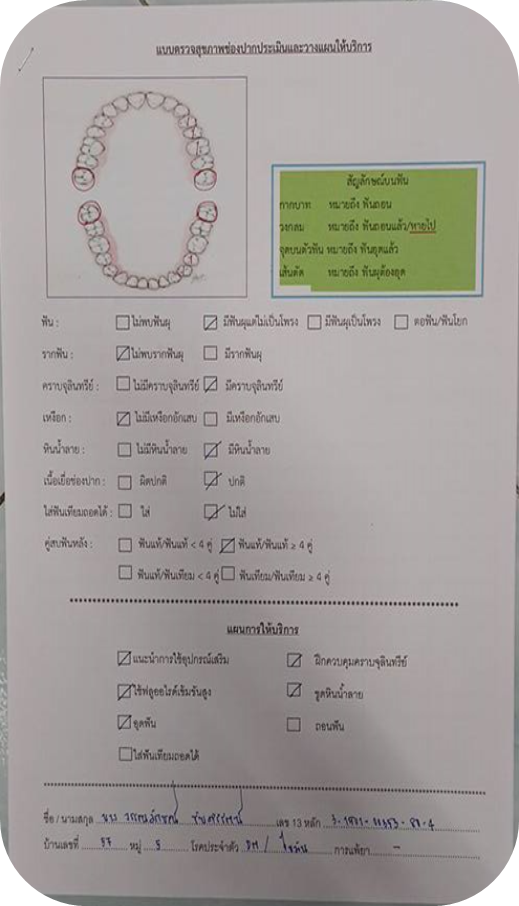 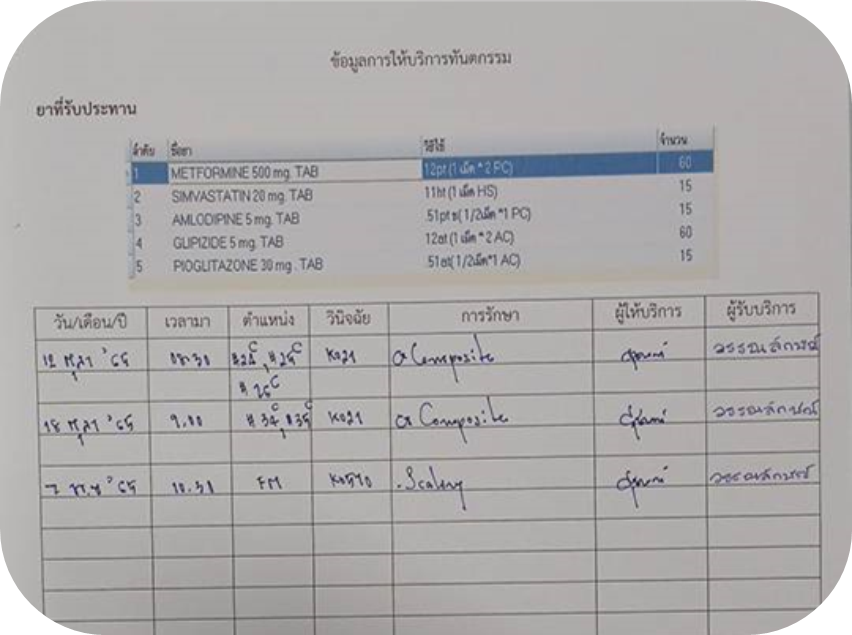 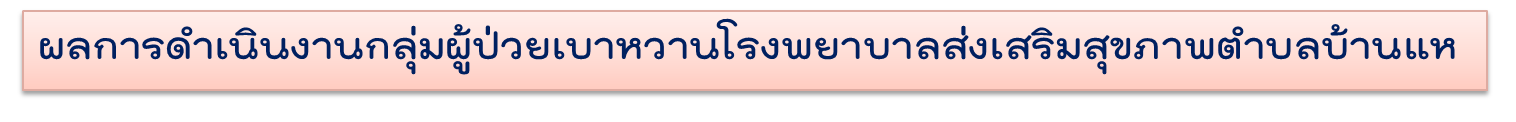 ได้ทำการรักษาทางทันตกรรม จากเหลืองเป็นเขียว  10  ราย
ได้ทำการส่งต่อเพื่อรับการ ใส่ฟันเทียม  3 ราย
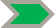 ภาพแสดงการทำงานเชิงรุกใน โรงพยาบาลส่งเสริมสุขภาพตำบลบ้านแห
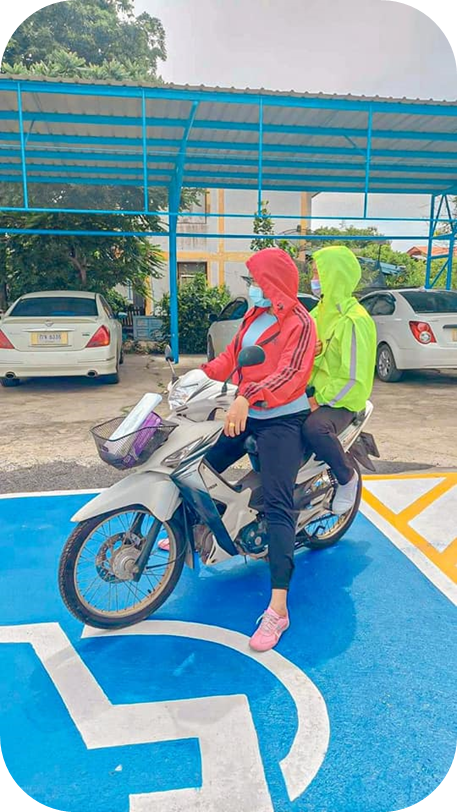 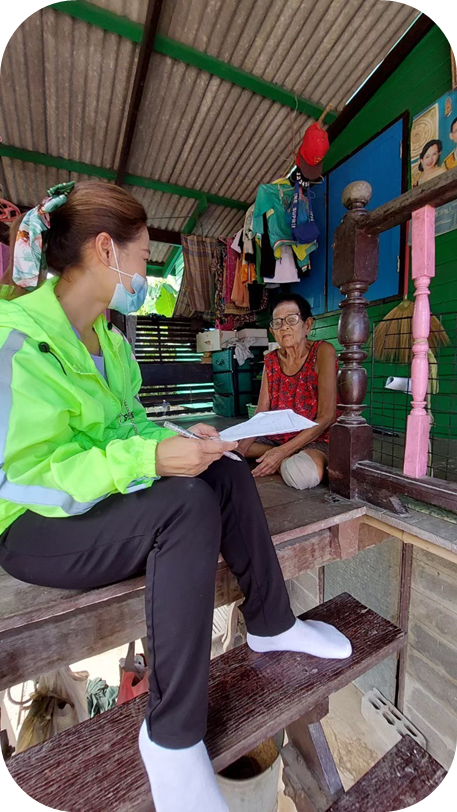 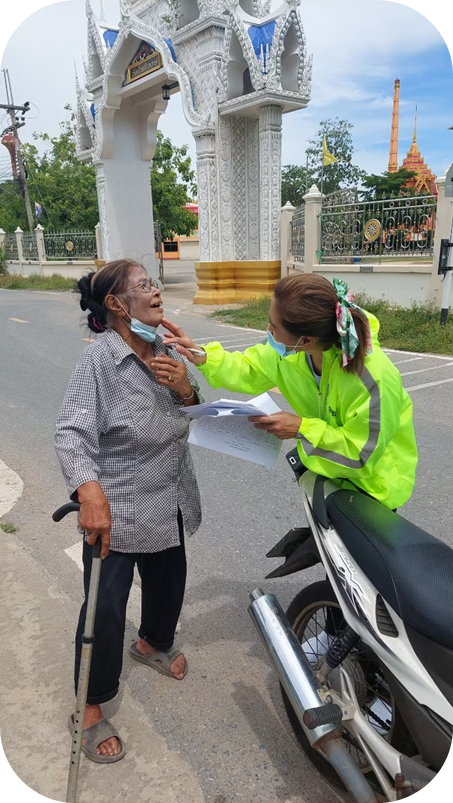 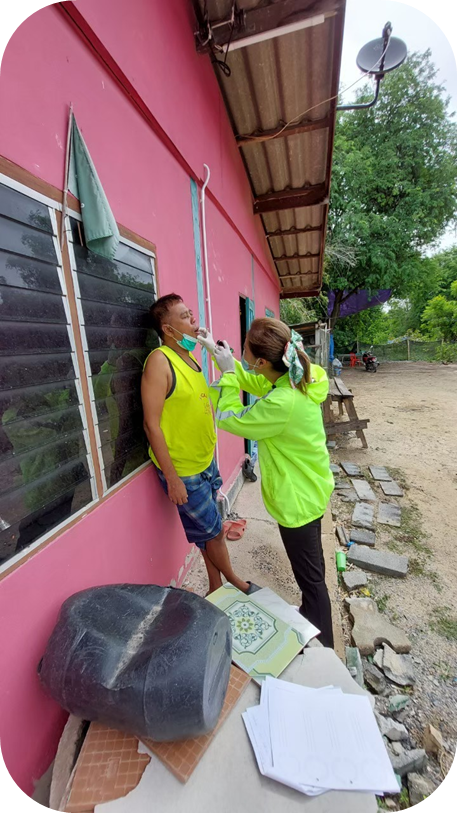 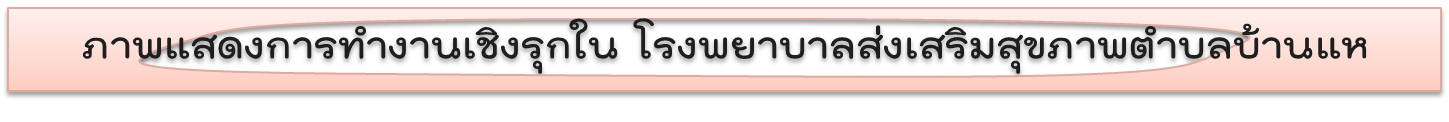 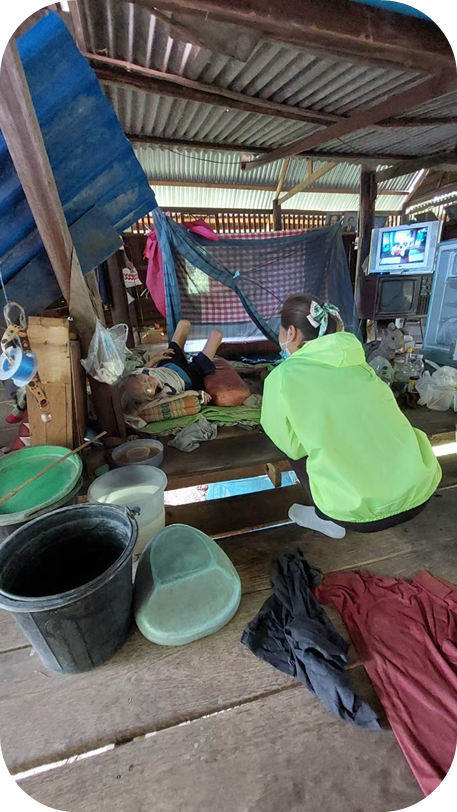 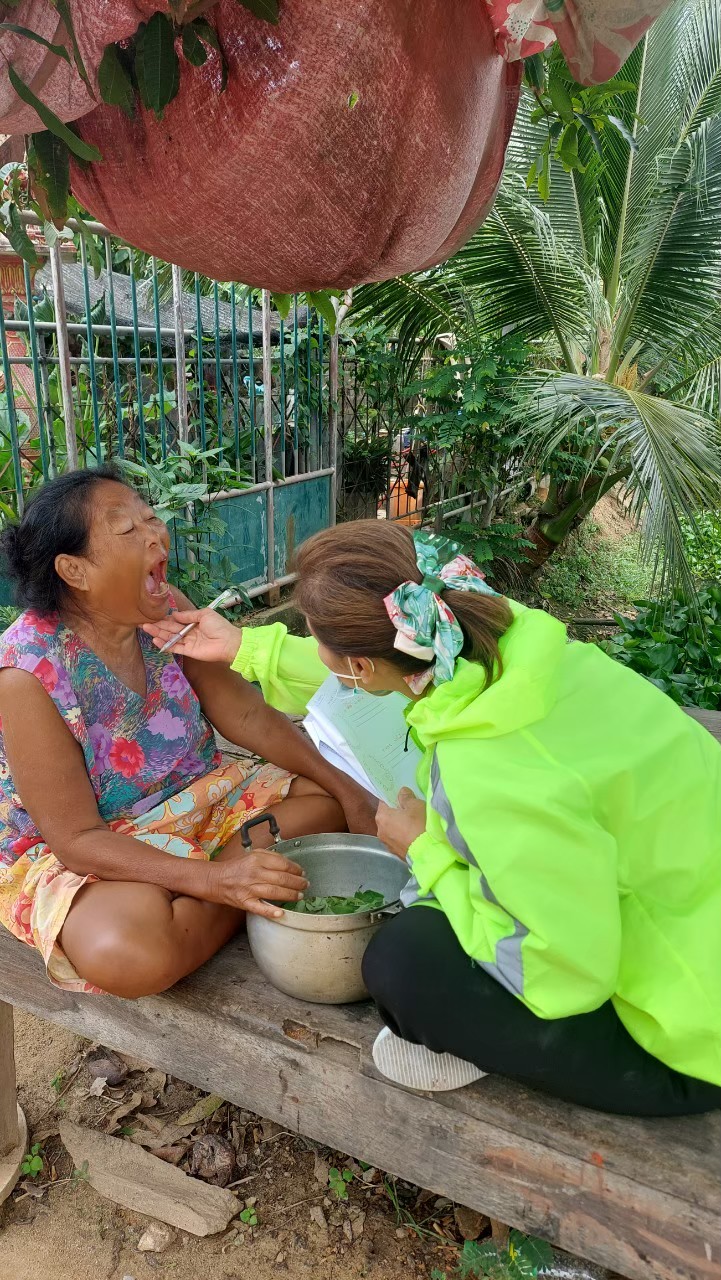 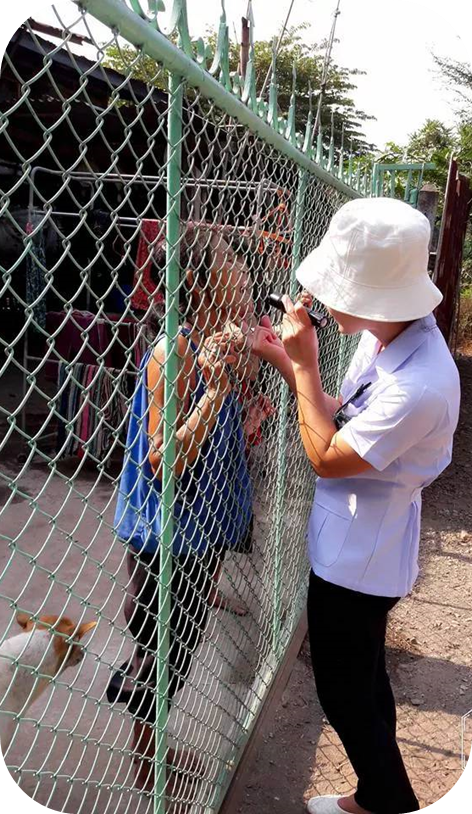 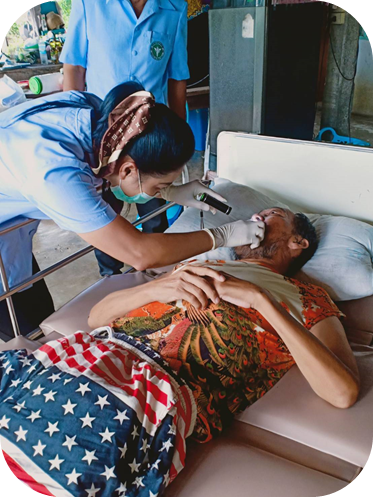 การทำงานเป็นทีมตรวจสุขภาพร่างกาย / งานกายภาพ / งานทันตสาธารณสุข
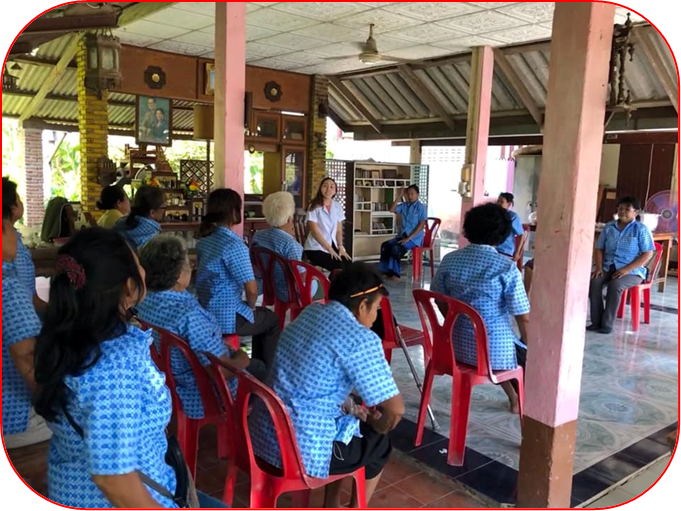 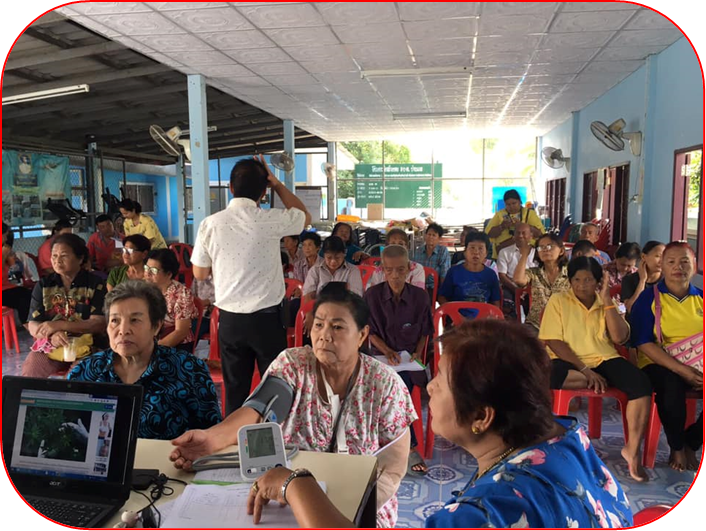 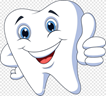 ให้ความรู้ในชมรมเบาหวาน
ปัญหาและอุปสรรคในการทำงาน
ผู้ป่วยปฎิเสธการรักษาโดยอ้างว่าอายุเยอะแล้วคงอยู่ได้ไม่นาน
ผู้ป่วยคุมน้ำตาลไม่ได้และรับประทานยาหลายตัว
เดินทางมารับบริการลำบากเนื่องจากไม่มีลูกหลานอยู่บ้าน
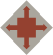 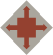 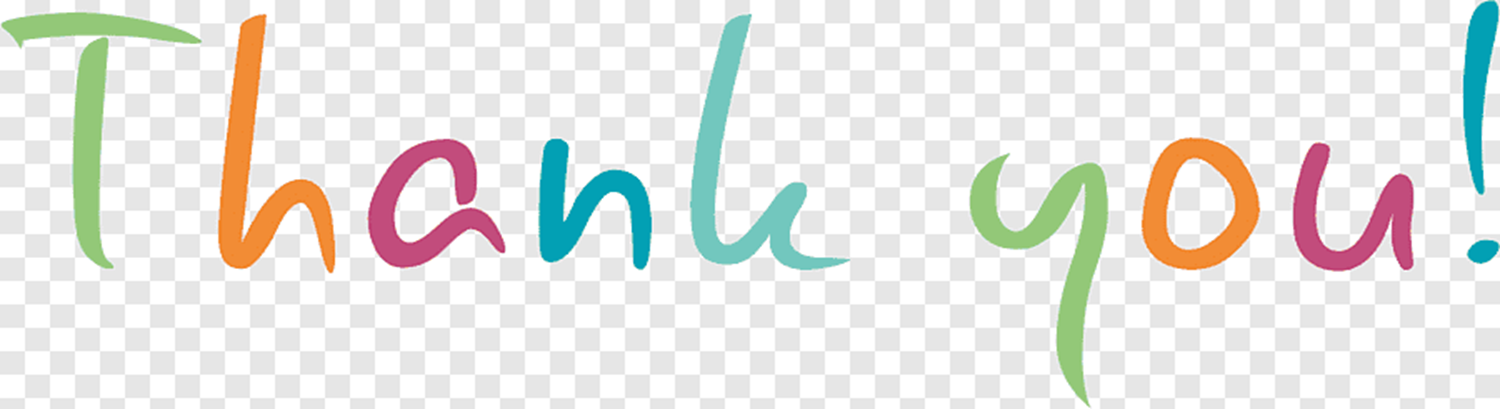